ГОТОВИМ ФРУКТОВЫЙ САЛАТБездомникова Полина 2 «Е» классМБОУ СШ 6
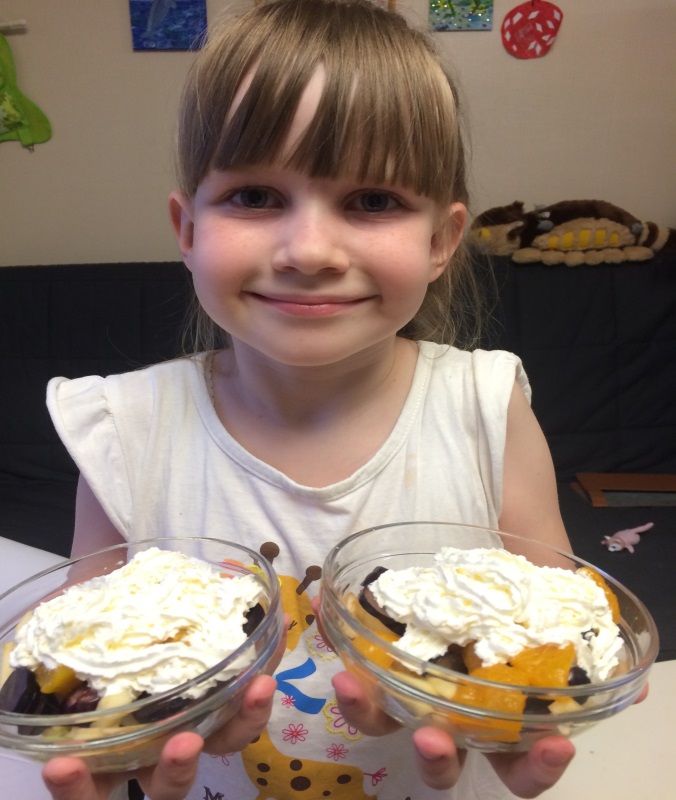 Выбираем фрукты
Веселенький наборчик
Нож, ложка, доска
Делаем нарезку
Режем банан
Работаем с удовольствием
Все фрукты нарезаны
Раскладываем по слоям
Киви
Банан
Яблоки
Виноград
Апельсин
Сверху взбитые сливки
ГОТОВО!!! ВКУСНО!!!